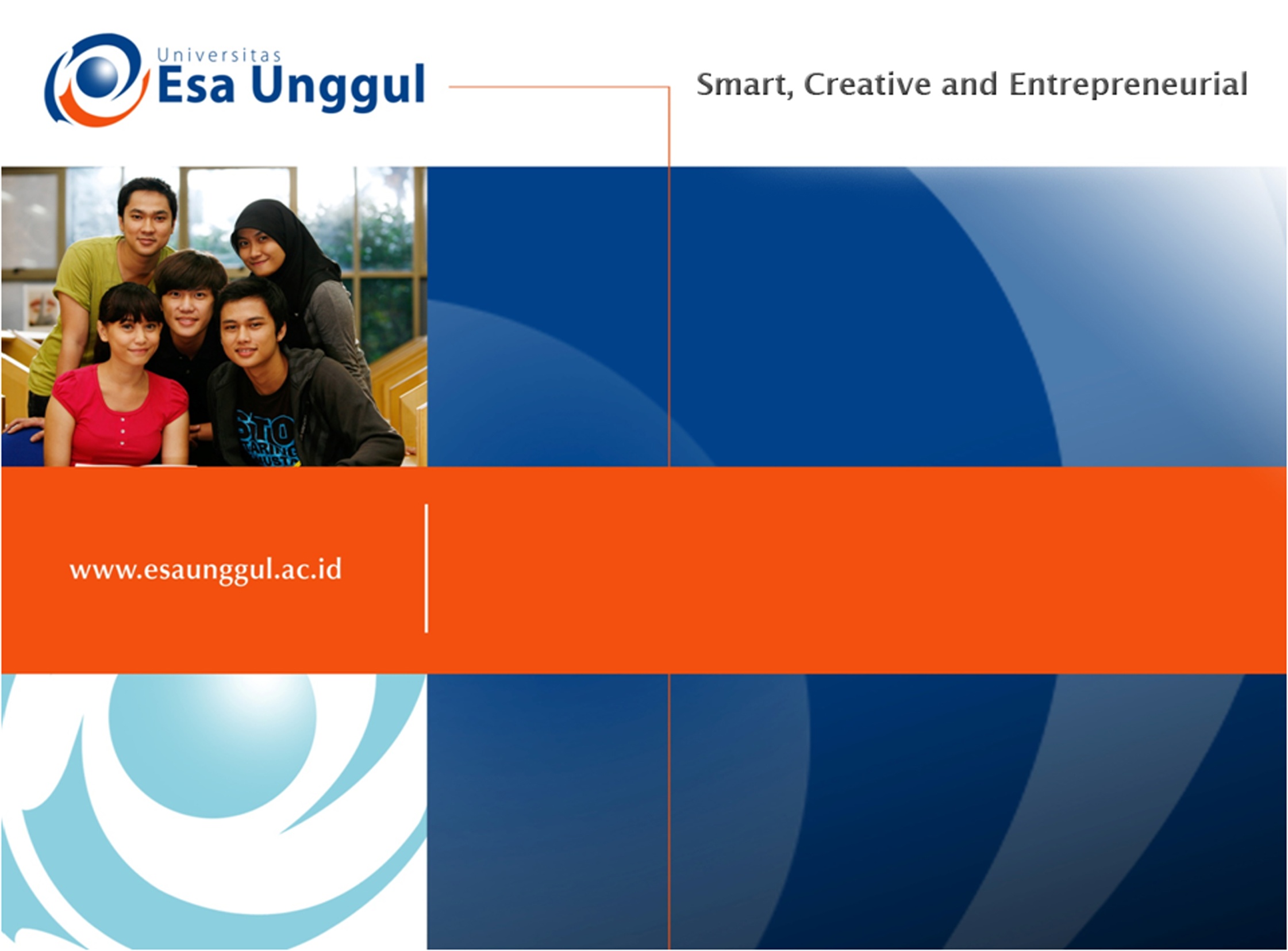 BENTUK BENDA DASAR BERTEKSTUR
PERTEMUAN 4
OSKAR JUDIANTO SSn., MM., MDs.
DESAIN PRODUK
FAKULTAS DESAIN dan INDUSTRI KREATIF
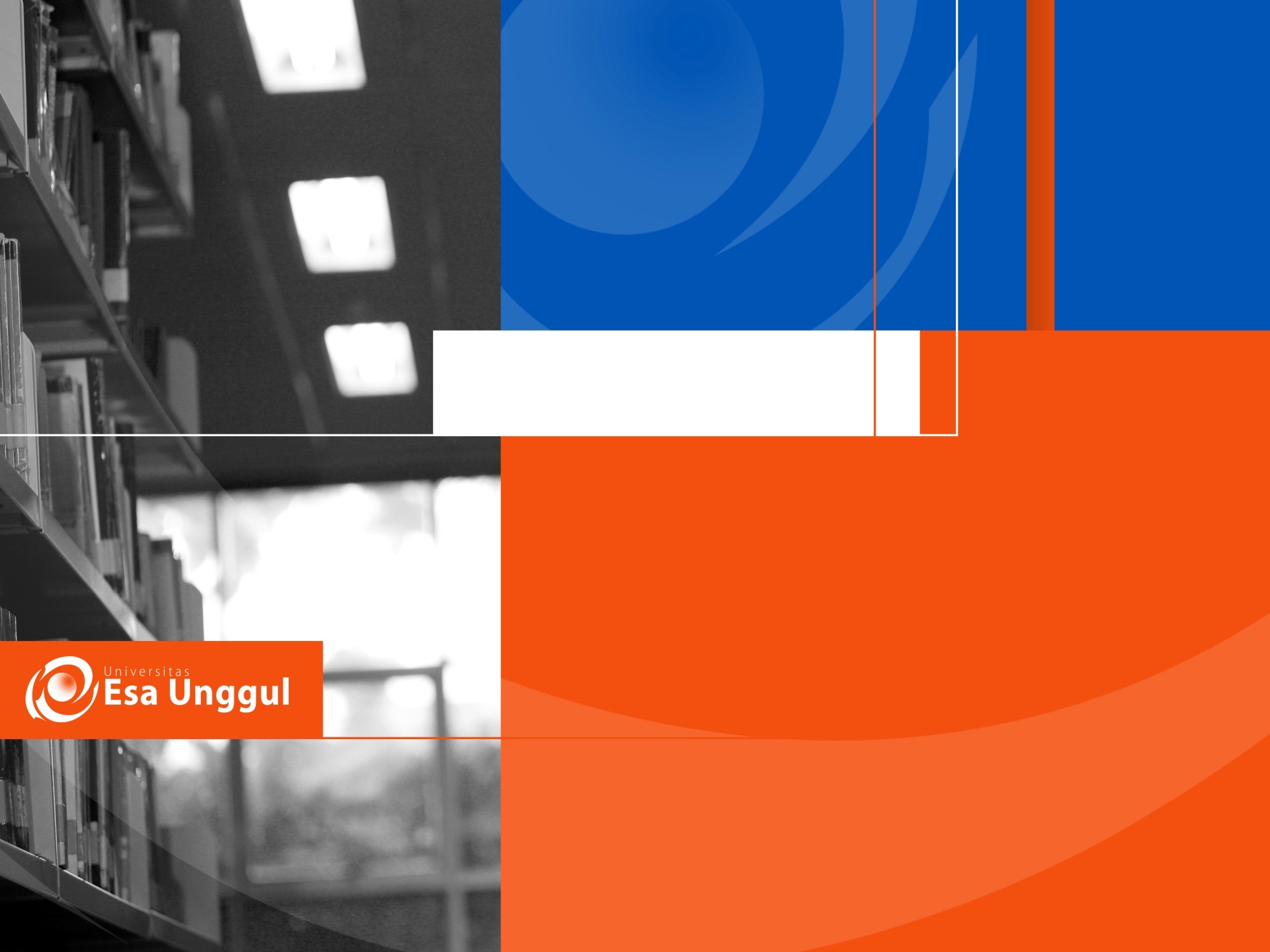 Materi Sebelum UTS
01. Pengantar Gambar Bentuk
02. Bentuk Benda Dasar
03. Bentuk Benda Dasar Berarsir
04. Bentuk Benda Dasar Bertekstur
05. Bentuk Bangunan
06. Bentuk Bangunan Dengan Lingkungan
07. Bentuk Bangunan Dengan Situasi
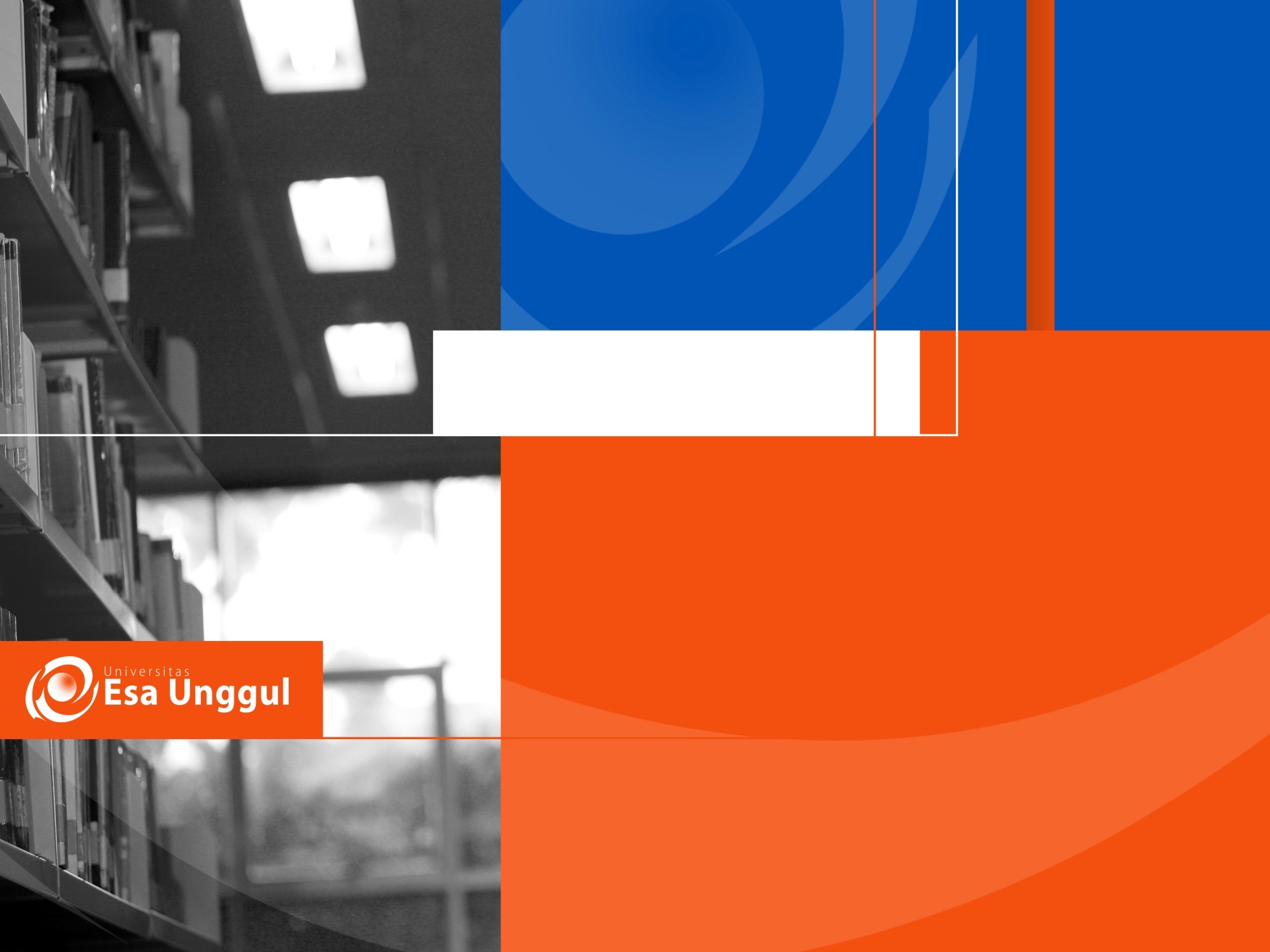 Materi Setelah UTS
08. Bentuk Tumbuhan Kecil
09. Bentuk Tumbuhan Besar
10. Bentuk Sekelompok Tumbuhan
11. Bentuk Bingkai
12. Bentuk Benda Dengan Cahaya Khusus
13. Bentuk Bangunan Dengan Lingkungan
14. Gambar Suasana
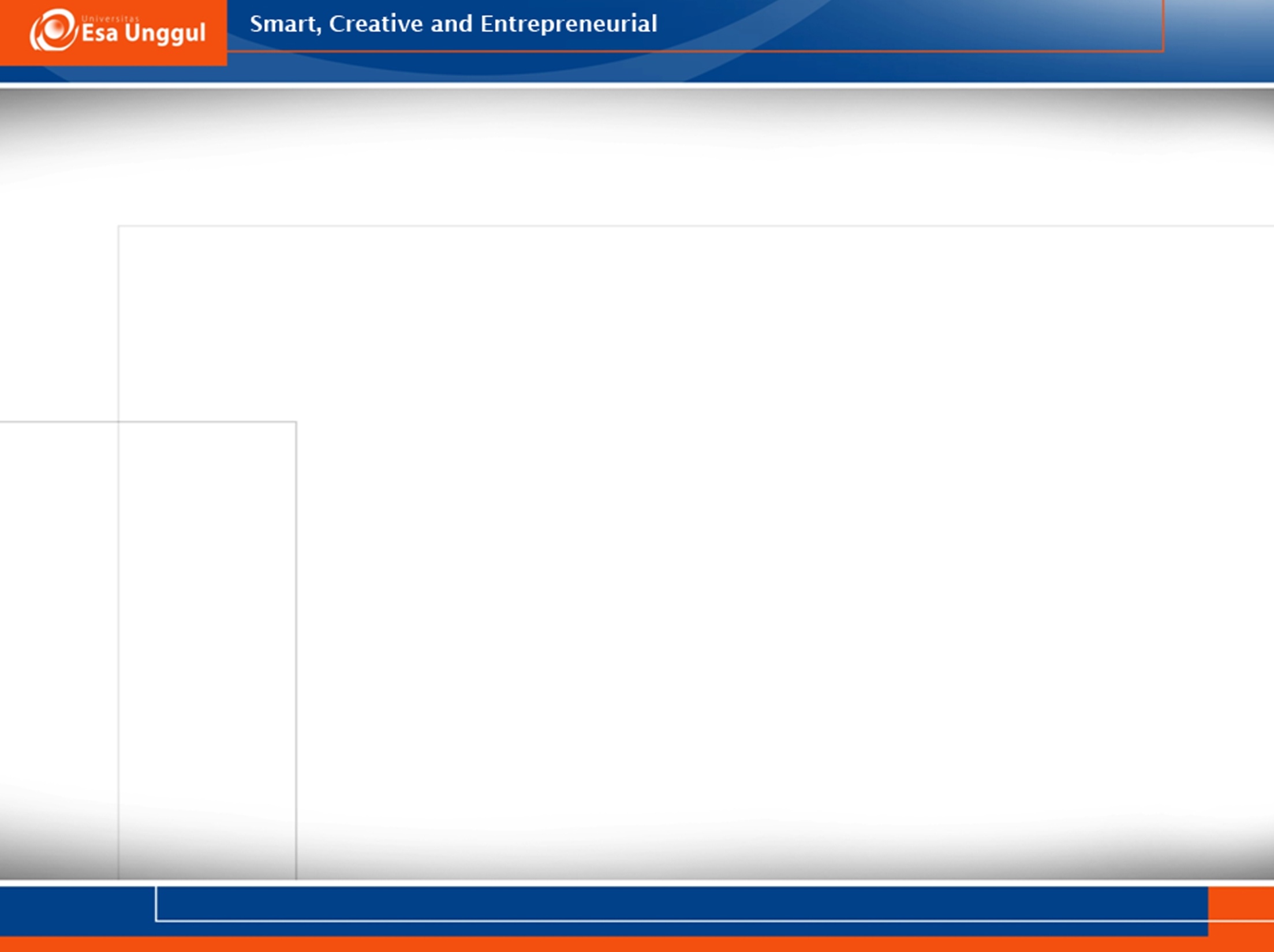 KEMAMPUAN AKHIR YANG DIHARAPKAN
Pertemuan IV 
Bentuk Dasar Bertekstur

Bentuk Bertekstur 
Setiap benda mempunyai bidang dan bidang terserbut memiliki beberapa bentuk tekstur untuk menggambarnya pun dapat dilakukan dengan teknik - teknik tertentu untuk mendapatkan efek tekstur dapa bidang tersbut.
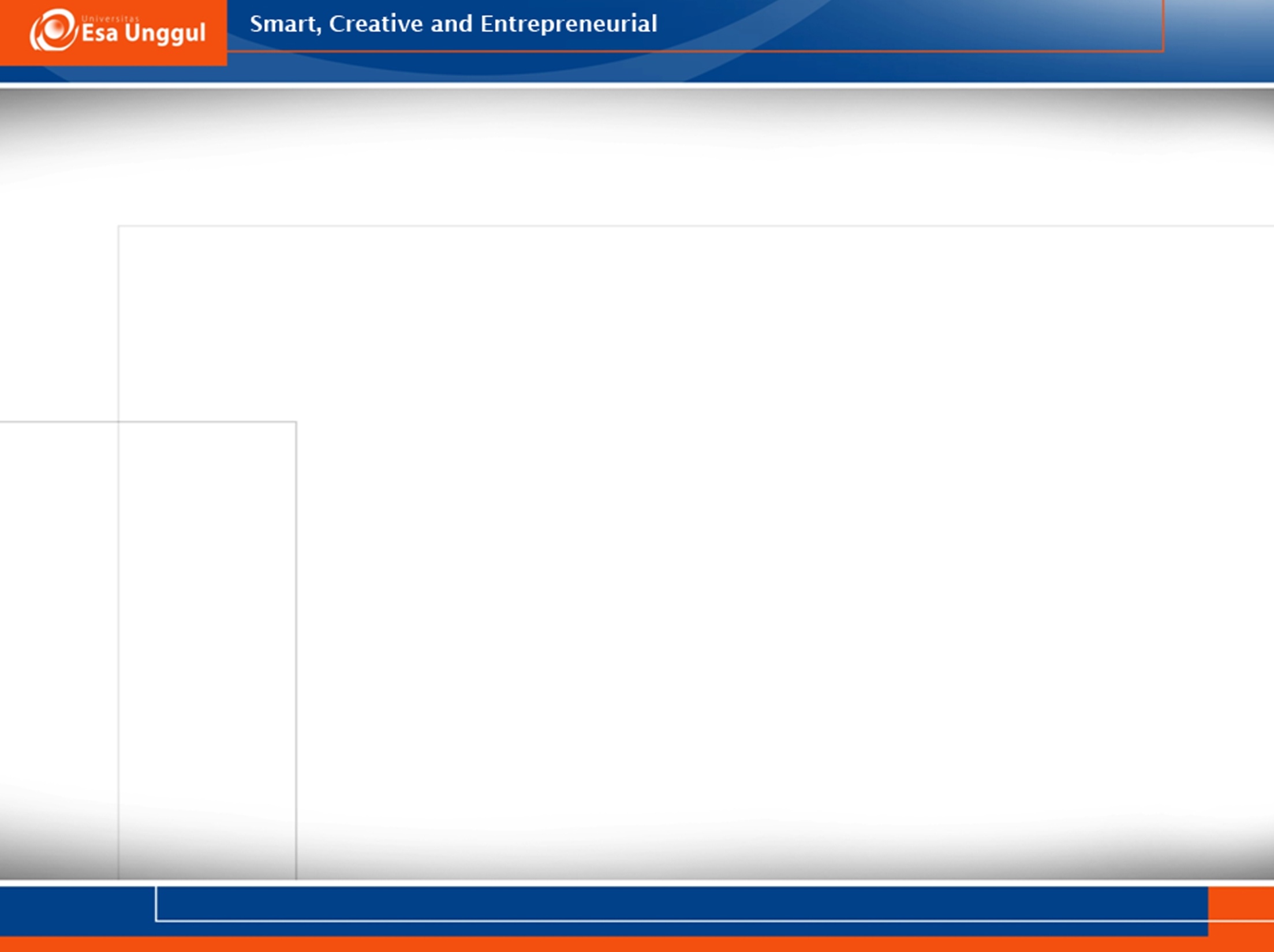